Do It Yourself
Digital Brand Review
www.digitalbrandreview.uk
1
NOTES – DELETE THIS SLIDE
For graph pages select the graphic and then edit Chart in excel
Duplicate pages at will – especially for screenshots

Treat this document as less of a template, but as a base for your own investigations. This is the same Doc We use
Font is MerriWeather – download from Google Fonts
www.digitalbrandreview.uk
2
The overall brand
What You think of your brand
www.digitalbrandreview.uk
3
Creative Brief
-
4
Brand Matrix: Brand Values Deconstructed
-
5
Brand Matrix: Brand Values Deconstructed
-
6
Brand Spider: The ideal Shape for your brand
-
7
The Digital Brand Review
Is a quick and easy way to judge brand perception


1.We test the integrity of your channels online
Do they differ from each other in terms of brand values?

2. We work out what your brand values are
Does this match your perception? If not why not?

Then we give you a series of recommendations
Should be seen as one tool among many
-
8
Part 1:Comparing Your Brand Channels Online
As we see it
Our Channels
We use a slightly different definition of channels. For example, search results is separate to SEO. Chatter means gossip and reviews. The core logo and message we separate as a channel.
www.digitalbrandreview.uk
10
NOTES – DELETE THIS SLIDE
The next slide contains the main graph, which brings together all of the channels’ spider graphs.
As such we have left this one intact. 

To create, get the data from each of your spider diagrams (in Excel) & paste into the chart (also in excel). 
PowerPoint will do the rest for you.
www.digitalbrandreview.uk
11
Brand Channel Integrity Diagram
www.digitalbrandreview.uk
12
Brand Channels Diagram: Commentary
Notes





Good: Notes
Bad: Notes
www.digitalbrandreview.uk
13
NOTES – DELETE THIS SLIDE
The following slide shows the channel data in a different way.
Rather than looking at the brand values (e.g.Young or Old) per channel (e.g. Video) we reverse the data so we see which of the values stand out as different across your channels.
All the graphs are about understanding the data more.

From here we could create a differentiation figure in the following slides.
www.digitalbrandreview.uk
14
Overall Brand DeviationNote Deviation here means over all channels – all figures are %
www.digitalbrandreview.uk
15
Brand Values Deviation
From the above graph we can work out a score of the difference between the brand values and the found values
We must allow for some deviation 
A zero score is impossible
Less than 3 is great
For example FB as a channel needs to be friendlier than your corporate website
Average Deviation on all Brand Values (raw): 15.2% 
Average in this sector: ?
www.digitalbrandreview.uk
16
Two big questions
How did we arrive at this?

So what?
www.digitalbrandreview.uk
17
In this report
More on this report
Today <20
Per Channel Breakdown
Digital Brand Review
4
We Recommend…
3
1
For Reference > 100
2
www.digitalbrandreview.uk
18
Ty Montague
Your brand is about story-doing, not story telling

Buy the book: True Stories
Meta
story
www.digitalbrandreview.uk
19
The Digital Brand Review
Is a quick and easy way to judge brand perception

We work out what we think your general brand values are
We test the integrity of your channels online, and see if they differ
We give you a series of recommendations

Should be seen as one tool amongst many
It is not software but human
www.digitalbrandreview.uk
20
What is the DBR used for?
Prioritising spending and action
Giving a human angle on big data
Seeing if what you think of your brand is how others see it

Brand managers / Marketers
Are your agencies doing well in their channels?
Have you neglected some channels?

Financial Directors
Is your money being spent wisely? 
Do you need to invest in channels?
Are there quick some fixes?

Agencies
Is your message getting through?
How do you fare?
Or
So What?
www.digitalbrandreview.uk
21
Part 2:Our Recommendations
Across all channels
Quick Fixes
Search
Notes

Site
Notes
Channel
Notes

Channel
Notes

Channel
Notes
www.digitalbrandreview.uk
23
Long Term Fixes
Notes
www.digitalbrandreview.uk
24
Part 3:Per Channel Report
Per Channel Report
www.digitalbrandreview.uk
25
Per Channel Report
Search
www.digitalbrandreview.uk
26
Brand Spider: Search
www.digitalbrandreview.uk
27
Overall comments
Notes
www.digitalbrandreview.uk
28
Recommendations
Quick Fixes
Longer Term
XXX
XXX
XXX
XXX
www.digitalbrandreview.uk
29
Title
Notes
www.digitalbrandreview.uk
30
Title
Notes
www.digitalbrandreview.uk
31
Per Channel Report
Main Website
www.digitalbrandreview.uk
32
Brand Spider: Main Website
www.digitalbrandreview.uk
33
Alexa and WooRank reports
Commentary
WooRank Score
Put your main site through woorank.com and/or sitebeam.net
Do this early on to some helpful hints and a score
www.digitalbrandreview.uk
34
Overall comments
Comments + Pic on the right
www.digitalbrandreview.uk
35
Overall comments
Notes
www.digitalbrandreview.uk
36
Recommendations
Quick Fixes
Longer Term
XXX
XXX
XXX
XXX
www.digitalbrandreview.uk
37
Title
Notes
www.digitalbrandreview.uk
38
Title
Notes
www.digitalbrandreview.uk
39
Per Channel Report
Video
www.digitalbrandreview.uk
40
Brand Spider: Video
www.digitalbrandreview.uk
41
Overall comments
Notes
www.digitalbrandreview.uk
42
Recommendations
Quick Fixes
Longer Term
XXX
XXX
XXX
XXX
www.digitalbrandreview.uk
43
Title
Notes
www.digitalbrandreview.uk
44
Title
Notes
www.digitalbrandreview.uk
45
Per Channel Report
Facebook
www.digitalbrandreview.uk
46
Brand Spider: Facebook
www.digitalbrandreview.uk
47
Overall comments
Notes
www.digitalbrandreview.uk
48
Recommendations
Quick Fixes
Longer Term
XXX
XXX
XXX
XXX
www.digitalbrandreview.uk
49
Title
Notes
www.digitalbrandreview.uk
50
Title
Notes
www.digitalbrandreview.uk
51
Per Channel Report
Google+
www.digitalbrandreview.uk
52
Brand Spider: Facebook
www.digitalbrandreview.uk
53
Overall comments
Notes
www.digitalbrandreview.uk
54
Recommendations
Quick Fixes
Longer Term
XXX
XXX
XXX
XXX
www.digitalbrandreview.uk
55
Title
Notes
www.digitalbrandreview.uk
56
Title
Notes
www.digitalbrandreview.uk
57
Per Channel Report
Twitter
www.digitalbrandreview.uk
58
Brand Spider: Twitter
www.digitalbrandreview.uk
59
Overall comments
Notes
www.digitalbrandreview.uk
60
Recommendations
Quick Fixes
Longer Term
XXX
XXX
XXX
XXX
www.digitalbrandreview.uk
61
Title
Notes
www.digitalbrandreview.uk
62
Title
Notes
www.digitalbrandreview.uk
63
Per Channel Report
Images (Instagram / Pinterest)
www.digitalbrandreview.uk
64
Brand Spider: Images
www.digitalbrandreview.uk
65
Overall comments
Notes
www.digitalbrandreview.uk
66
Recommendations
Quick Fixes
Longer Term
XXX
XXX
XXX
XXX
www.digitalbrandreview.uk
67
Title
Notes
www.digitalbrandreview.uk
68
Title
Notes
www.digitalbrandreview.uk
69
Per Channel Report
Other Channels
www.digitalbrandreview.uk
70
Brand Spider: Others
www.digitalbrandreview.uk
71
Overall comments
Notes
www.digitalbrandreview.uk
72
Recommendations
Quick Fixes
Longer Term
XXX
XXX
XXX
XXX
www.digitalbrandreview.uk
73
Title
Notes
www.digitalbrandreview.uk
74
Title
Notes
www.digitalbrandreview.uk
75
Per Channel Report
Chatter
www.digitalbrandreview.uk
76
Brand Spider: Chatter
www.digitalbrandreview.uk
77
Overall comments
Notes
www.digitalbrandreview.uk
78
Recommendations
Quick Fixes
Longer Term
XXX
XXX
XXX
XXX
www.digitalbrandreview.uk
79
Title
Notes
www.digitalbrandreview.uk
80
Title
Notes
www.digitalbrandreview.uk
81
Per Channel Report
Mobile
www.digitalbrandreview.uk
82
Brand Spider: Mobile
www.digitalbrandreview.uk
83
Overall comments
Notes
www.digitalbrandreview.uk
84
Recommendations
Quick Fixes
Longer Term
XXX
XXX
XXX
XXX
www.digitalbrandreview.uk
85
Title
Notes
www.digitalbrandreview.uk
86
Title
Notes
www.digitalbrandreview.uk
87
Per Channel Report
Email
www.digitalbrandreview.uk
88
Brand Spider: Email
www.digitalbrandreview.uk
89
Overall comments
Notes
www.digitalbrandreview.uk
90
Recommendations
Quick Fixes
Longer Term
XXX
XXX
XXX
XXX
www.digitalbrandreview.uk
91
Title
Notes
www.digitalbrandreview.uk
92
Title
Notes
www.digitalbrandreview.uk
93
Part 4:About this Report
About this report
We at DBR see the brand review as an answer and companion to big data reporting

It works alongside it as an independent audit

It aims to coin the un-quantifiable aspects of behavior in the same terms
www.digitalbrandreview.uk
95
The Data and how we arrived here
It is important to be clear about what the Digital Brand review is scoring. 
The real power of this tool is about seeing what matches across the channels. 
So overlaying all the values of the different channels to make a perfect match will make a perfect score.
The process can be broken down into five stages

Find and collate everything we can find about a brand across all sorts of channels

Execute and explain a series of available online tools. Alexa and Woorank are the prime ones but we use a few more.

Score and compare the channels to see if they match. This is the key one with data being gathered by hand and creative briefs being re-engineered

Write quick and long term recommendations

Meeting and consultancy
www.digitalbrandreview.uk
96
The Data and how we arrived here
The brand matrix is the key to getting something very analogue into a format where we can perform science
Thus our creative brief becomes a series of numbers to explore and present on graphs

We  use the standard deviation to come up with our score
In creating this method we have explored many others, from criteria grids to auto forms.

The raw inputs come from our fairly standard creative brief.
But the re-engineering of that brief relies on our expert knowledge.
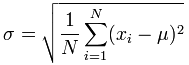 www.digitalbrandreview.uk
97
Why have you released this?
We love to help out

The DBR is a method and a way of thinking 
We invented it as part of our teaching and as a way to bridge academia with the design and marketing world. As lecturers we are hard-wired to sharing ideas and our thinking.

We want you to take these ideas in to the world, to share them and give feedback. 
You have teams of people working on various aspects of your brand (From SEO to email). They can action the recommendations but should also be part of the experience.
And if you need help or want our expertise, call us & we will help out.
www.digitalbrandreview.uk
98
How we can help
We are set up to manage the process and guide your organisation through the DBR

We do an independent review of your brand (with minimal input from yourselves)
We then guide you and your team, in person, through their own thoughts on the brand
We then present our findings and see if they concur
We also go through our short term and long term recommendations & hand over our document
The above session will take less than 2 hours. 

We assume that you have agencies, partners and internal people to discuss & act upon our recommendations (if you so wish)
However we can help with the process, from a strategic or design point of view, or recommend partners to work with you
We can also create a custom report based on an area of your business – though we may need more internal data
A competitive review is often a great idea – how do you compare in your field?
www.digitalbrandreview.uk
99
What makes us qualified as informed consumers?
With over 16 years (each) of award winning experience in digital design, build & strategy we bring a rounded approach.

More importantly still we understand how brands evolve and change online, and how many agencies working on the same brand may have different measures of success.

We are NOT experts in your area, say holidays – that is your job. But we do understand what people online think and we do know how digital should work. 

Our Digital Brand Review taps into our broad spectrum of knowledge and expertise.
www.digitalbrandreview.uk
100